Figure 1 Bland–Altman plot for EQ-5D and 15D scores at baseline.
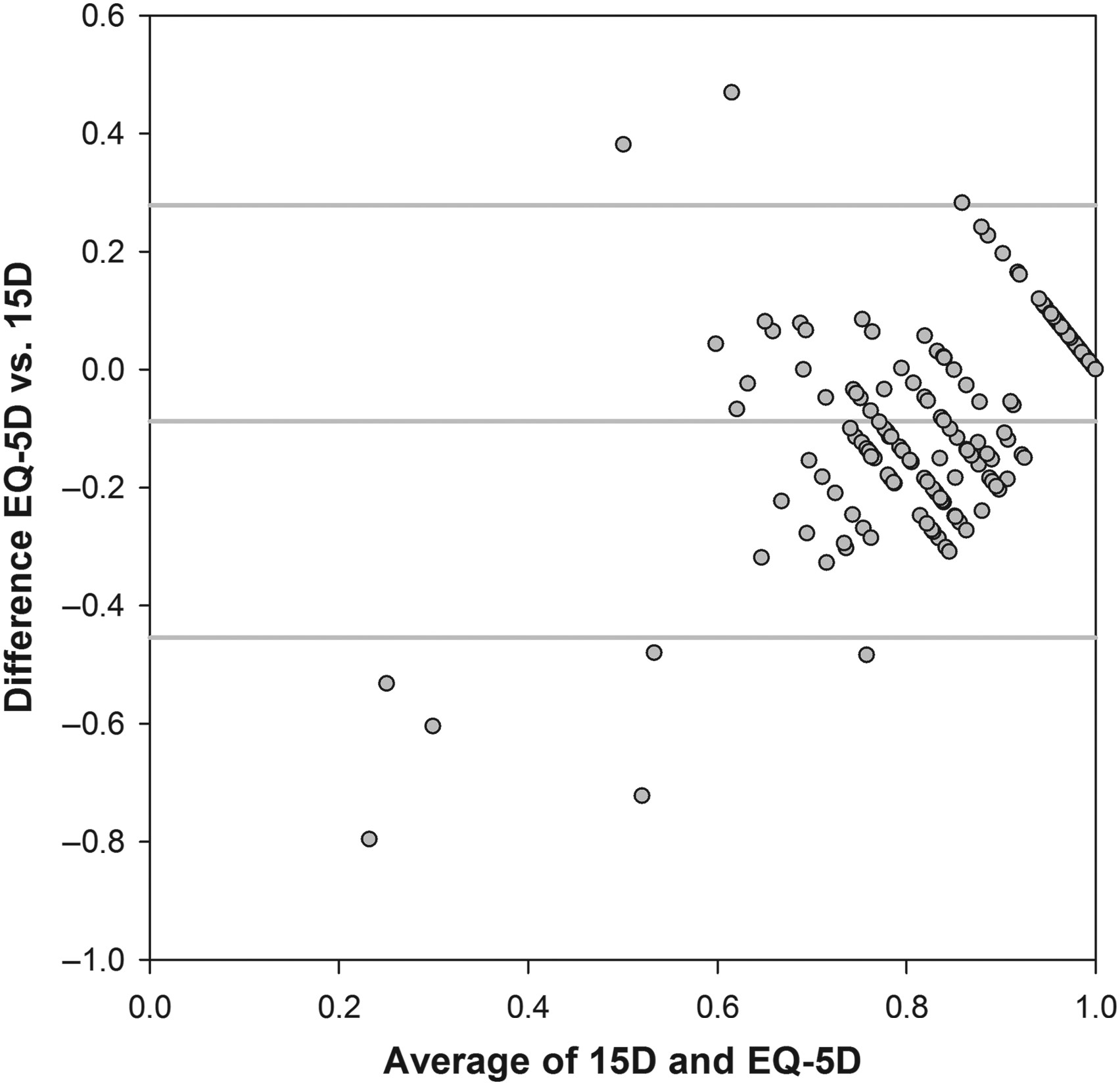 Eur Heart J Qual Care Clin Outcomes, Volume 2, Issue 3, July 2016, Pages 193–200, https://doi.org/10.1093/ehjqcco/qcw002
The content of this slide may be subject to copyright: please see the slide notes for details.
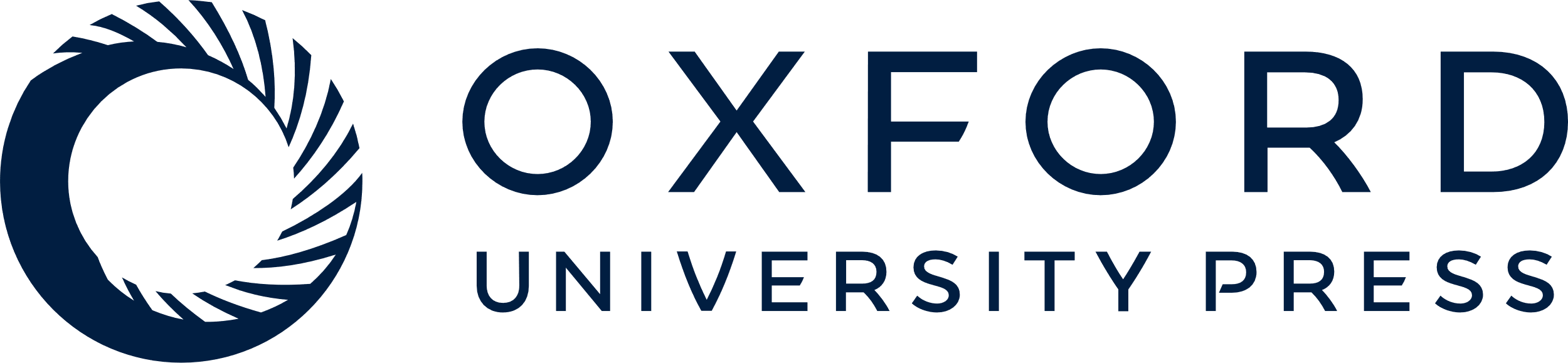 [Speaker Notes: Figure 1 Bland–Altman plot for EQ-5D and 15D scores at baseline.


Unless provided in the caption above, the following copyright applies to the content of this slide: Published on behalf of the European Society of Cardiology. All rights reserved. © The Author 2016. For permissions please email: journals.permissions@oup.com.]
Figure 2 Correlation between 1-year change in 15D and EQ-5D.
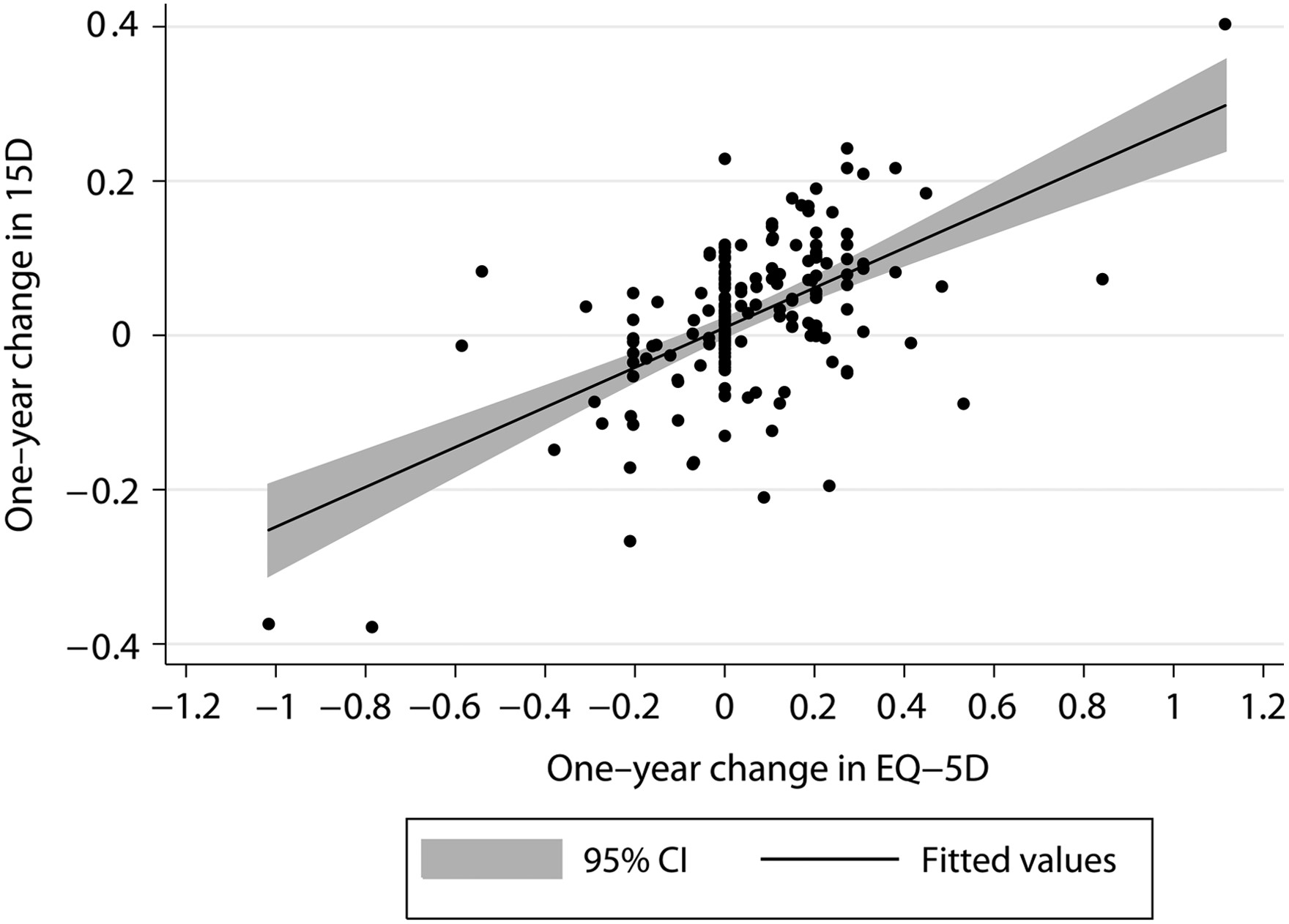 Eur Heart J Qual Care Clin Outcomes, Volume 2, Issue 3, July 2016, Pages 193–200, https://doi.org/10.1093/ehjqcco/qcw002
The content of this slide may be subject to copyright: please see the slide notes for details.
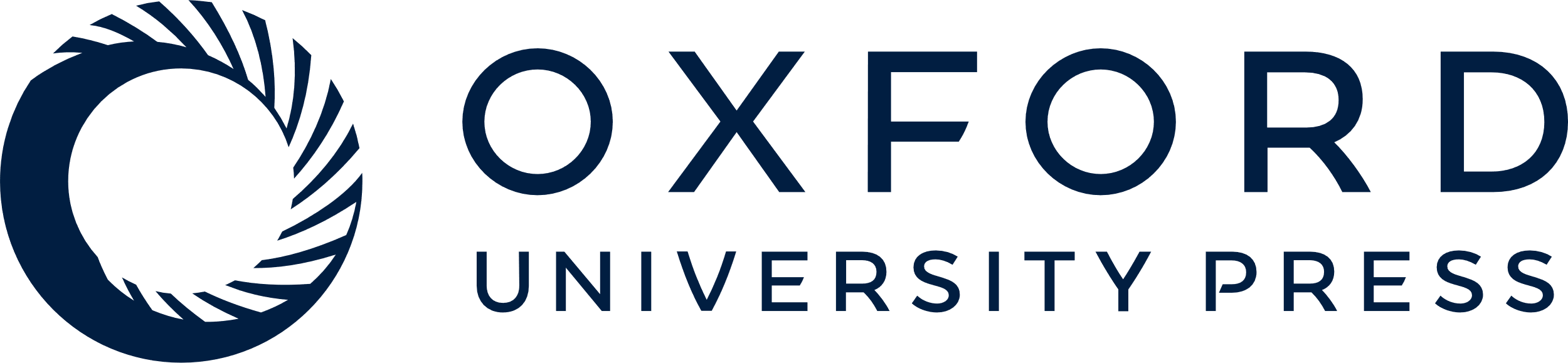 [Speaker Notes: Figure 2 Correlation between 1-year change in 15D and EQ-5D.


Unless provided in the caption above, the following copyright applies to the content of this slide: Published on behalf of the European Society of Cardiology. All rights reserved. © The Author 2016. For permissions please email: journals.permissions@oup.com.]